Contract Management Committee
6. Monthly Contract Management Report August 2022
Contents
6.1 KPM Reporting (will be published Friday 12th August) 
6.3 Monthly Contract Metrics
6.4 	Incident summary
6.5 Customer Issue Dashboard
Appendixes
KPM Reporting (July reporting period)
Agenda item 6.1
Overall Summary
Failure Summary
DSC KPM (Credit and Risk)
Monthly Contract Management reports and updates
Agenda Item 6.3
Performance monitoring (July 2022)
Third Party and Additional Services Reporting


Gemini Performance and UK Link Availability
All Transportation Invoice Charging obligations were  achieved
Meter Count Report  (July 2022)
Customer Highlights
More Details on the Stories below can be found on the Xoserve Website:- https://www.xoserve.com/

Contact Management System (CMS) Disaster Recovery Test 2022
Notification of the annual disaster recovery test on 30th & 31st of July (published 25/7/22)
Guest Blog – Hydrogen Guarantees of Origin
Suki Ferris, Strategy Lead at National Grid explains the importance of hydrogen Guarantees of Origin (published 26/7/22)
Xoserve Business Plan – Final Principles & Approach 2023-2024
Notification of the publication of the Final Principles & Approach 2023-2024 of the Xoserve Business Plan (published 28/7/22)
Xoserve Incident Summary
Agenda Item 6.4
Summary
During July we experienced 2 P2 incidents
Customer Issue Dashboard
Agenda item 6.5
Summary
CSSC Files/Processes:
Since go live of CSSC, a few issues have been identified and communicated to customers. 
Nine issues raised in total, six are closed (although monitoring will continue), three remain open. 
Of the three open issues, two are with the vendor for resolution. The third relates to Portal & GES.
Missing Secured Active Messages (SAM’s) – over the past week we have seen instances of missing SAM’s not issued to Xoserve from the CSSP.  Incidents have been raised and escalated. In total we have approx. 135 missing SAM’s (at the point of writing these slides). The CSSP have confirmed this is a defect and are working with Microsoft to fix.  Any customers affected by this issue are being contacted.
GES/Portal
Main frustration for customers has been access and functionality issues with Portal and Gas Enquiry Service (GES)
Fixes were deployed on 4 August 2022; these mainly relate to  LSO/MAU functionality and data related issues.
Sessions will be arranged week commencing 8 August 2022 with customer users to troubleshoot the access issues. We have and will continue to support technical triage sessions to understand root cause with these customers. 
We recognise that the communications issued prior to go live were not sufficient and lacked information. This will be registered in lessons learnt and actions taken.
Non CSSC 
AQ defects remains a concern, however, the volume of MPRNs impacted remains low. Most defects raised are being identified by the AQ team following monthly checks on high value AQs/sudden increases in AQ .
Open CSS UKLink Related Issues Impacting Customers
Appendix  1 - KPM slides (item 6.1 will be published 11th August)
Appendix  2 - Xoserve Incident Summary (item 6.4)
Appendix  3  -Customer Issue Dashboard(item 6.5)
APPENDIXES
Appendix1
KPM Slides
DSC KPM Performance for July 2022
DSC PI Performance for July 2022
Appendix 2
Xoserve Incident Summary
High-level summary of P1/2 incidents: Jul 2022
What is happening Overall
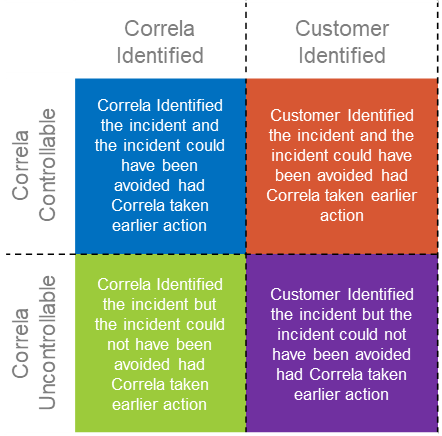 A fault that has developed that only impacts Correla colleagues or an incident on core services that has had no customer impact
[Speaker Notes: 5]
What is happening Overall?
Key:
Appendix 3
Customer Issue Dashboard
AQ Defects – Open & Closed over 12 Month Period
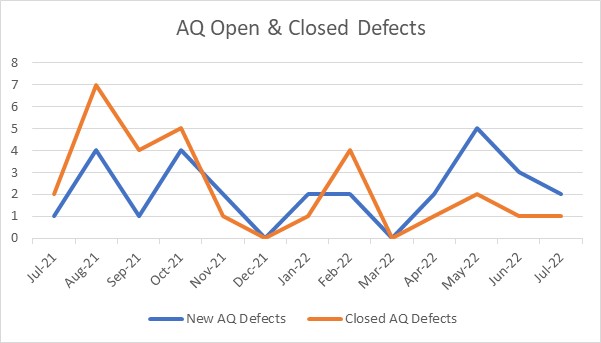 Amendment Invoice Defects – Open & Closed over 12 Month Period
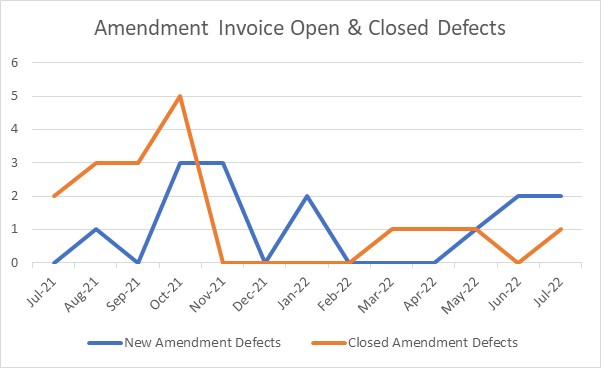 AQ & Amendment Invoice Open Defects
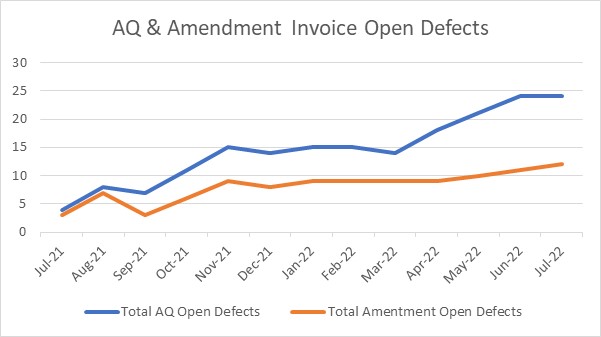 Amendment Invoice Dashboard – Outstanding Exceptions
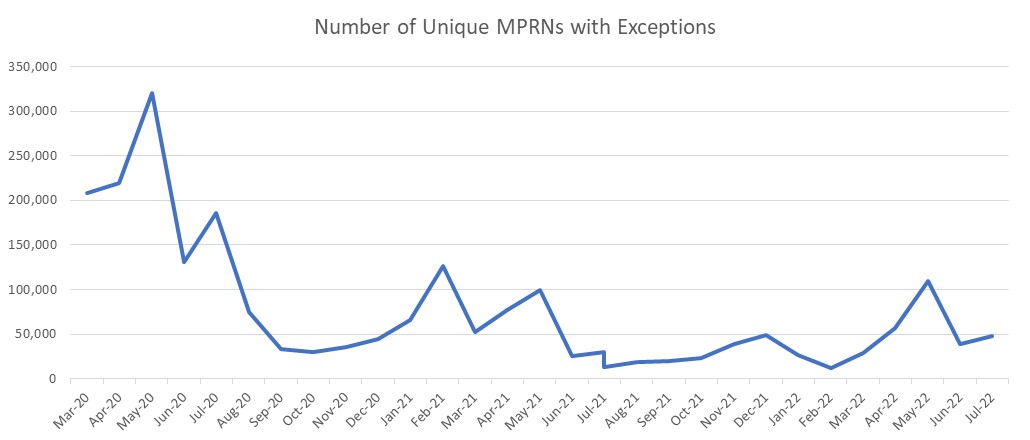 Further Information
The Customer Issue Register, published on xoserve.com and updated weekly, can be found at the following location:
https://www.xoserve.com/news-updates/news-and-updates/issues-register/ 

System status, planned outages and info on current system impacting issues can be found at the following location:
https://www.xoserve.com/news-updates/news-and-updates/system-outages/